Lower Snake River Compensation PlanProgram Performance
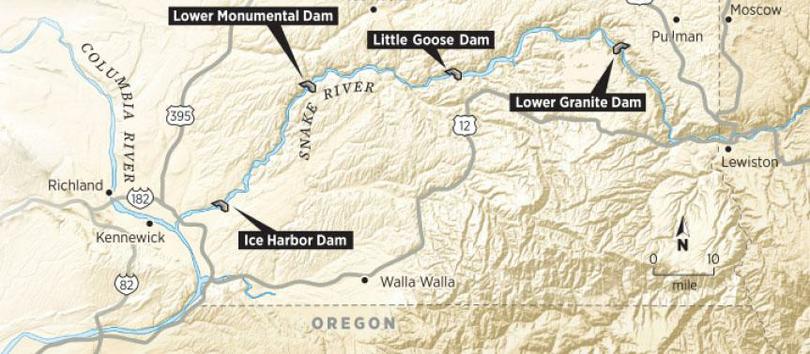 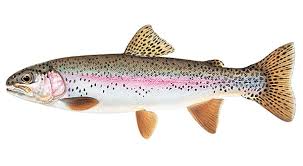 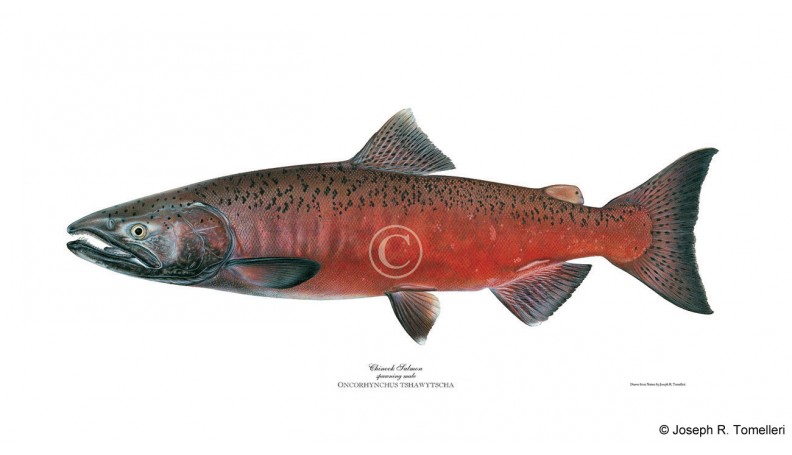 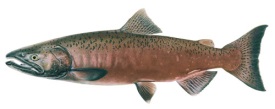 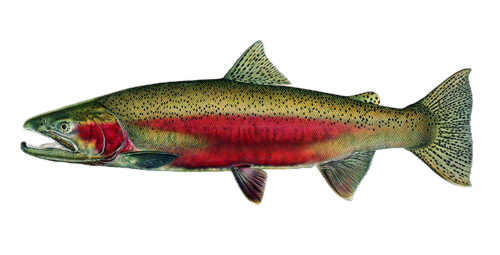 Rod Engle USFWS-LSRCP
[Speaker Notes: WE ARE CURRENTLY ON BREAK]
ISRP – Spring/Summer Chinook
December 13-15th Boise, ID – LSRCP/Fed. Building
Oxford Suites - Block 

Last Review 12 years ago
Programmatic changes
Different story on returns
Science 
Performance toward goals
Informed or informs decision making into the future
Initiated discussions on narratives, presentations, agenda…..
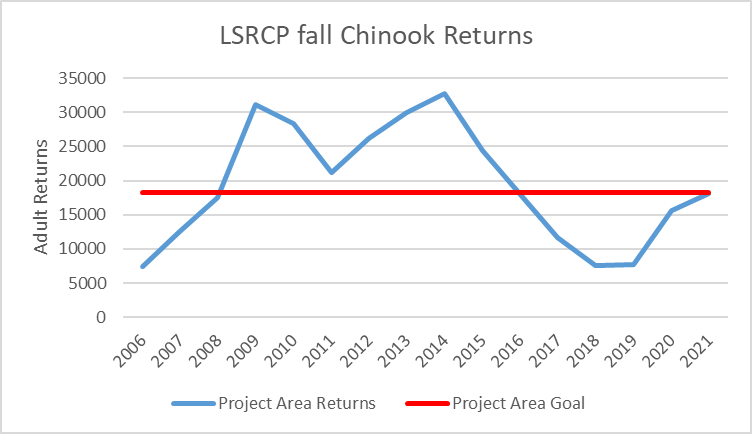 Discussion ongoing regarding changes with LSRCP fall Chinook production.
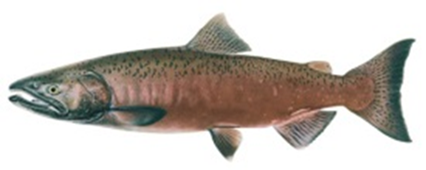 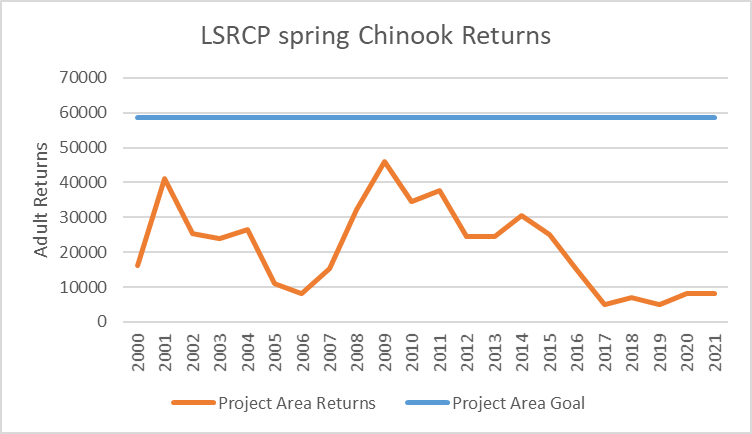 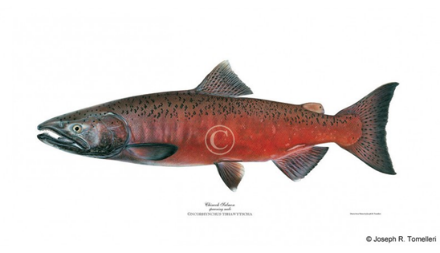 Discussions ongoing regarding changes with LSRCP spring/summer Chinook production and with upcoming ISRP review.
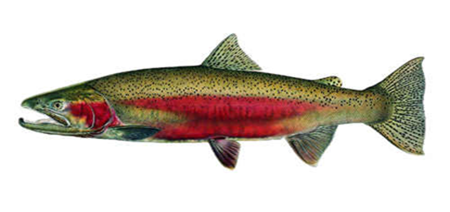 Let’s talk about steelhead!
What is happening with steelhead?
Ocean prey and surface temperature changes, ocean warming, blob.
Population declines coastwide and in-basin.
Declines in adult size/age (environment, fisheries)
Rapidly decreasing abundance and fisheries (2015)
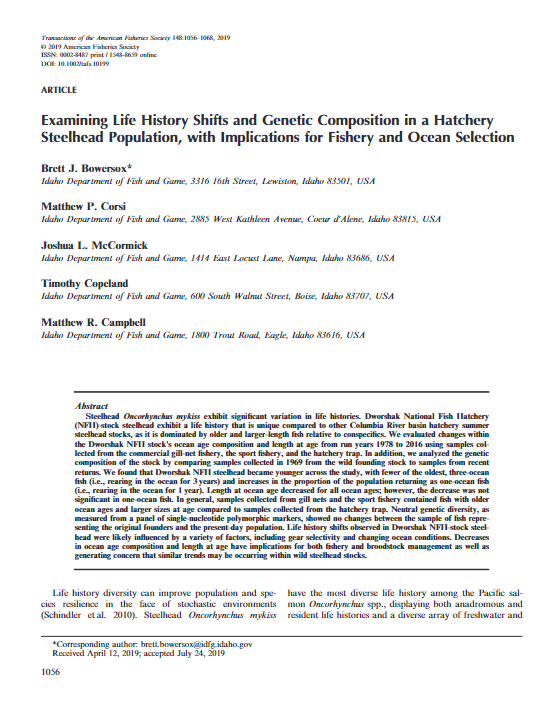 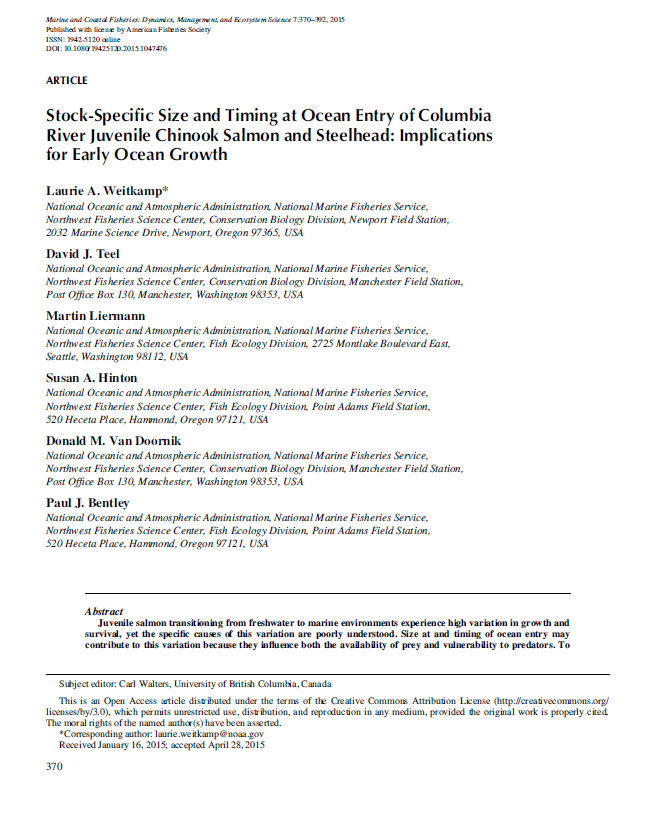 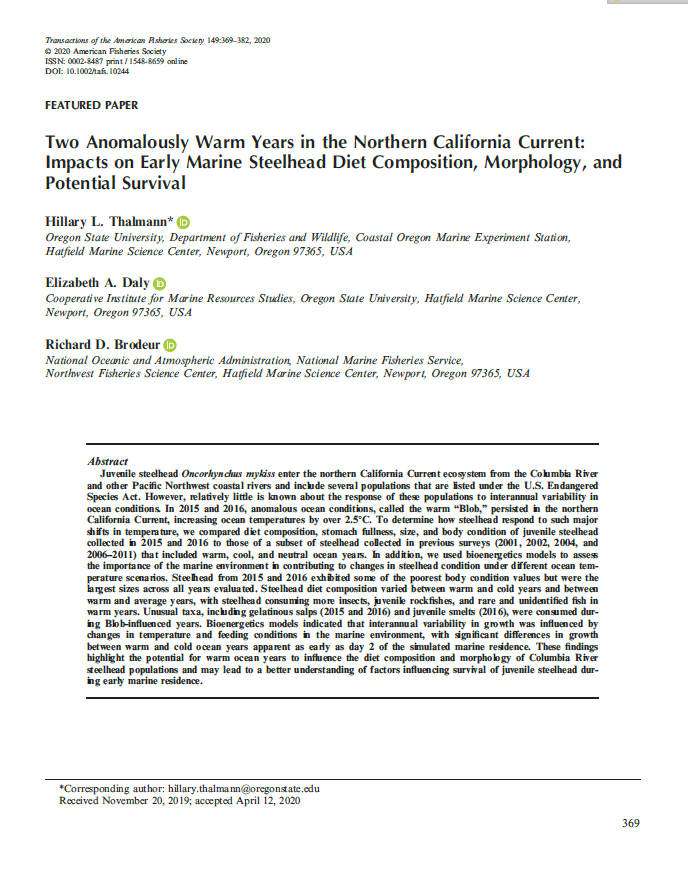 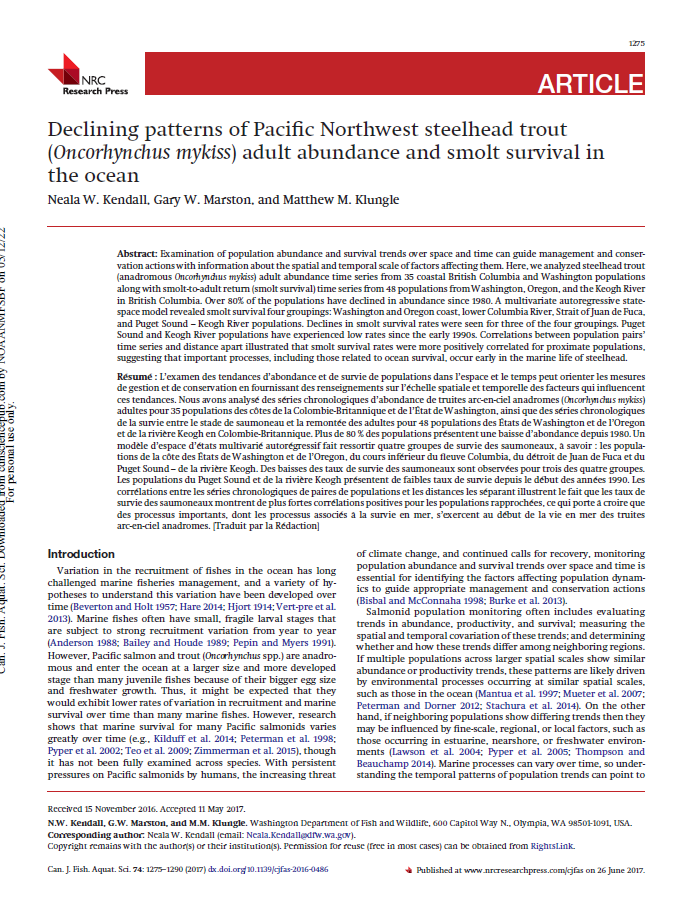 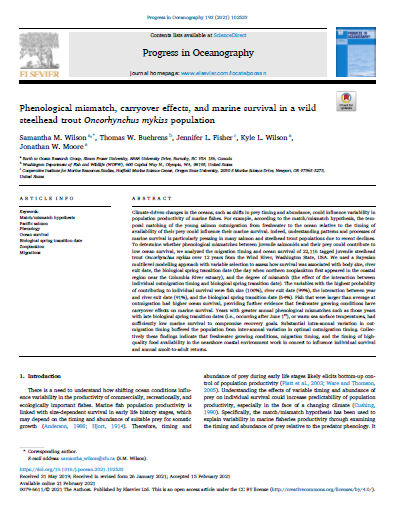 [Speaker Notes: Wilson et al. Phenological mismatch, carryover effects, and marine survival in a wild steelhead trout Oncorhynchus mykiss population – ocean prey and surface temperature
Yesterday – L. Weitkamp, blob prey availability, sea surface temps. 
Kendall et al. 2017 - Declining patterns of Pacific Northwest steelhead trout (Oncorhynchus mykiss) adult abundance and smolt survival in the ocean
Thalmann et al. 2020 - Two Anomalously Warm Years in the Northern California Current: Impacts on Early Marine Steelhead Diet Composition, Morphology, and Potential Survival
Van Doornik et al. 2019 - Insights, from genetic analyses, into stock-specific distribution of juvenile steelhead (Oncorhynchus mykiss) from the Columbia River during early marine migration
Bowersox et al. – Examining life history shifts and genetic composition in a hatchery steelhead population, with implication for fishery and ocean selection.]
Thanks Tucker Jones – ODFW (Joint Staff Report Data)
What are we doing? – In Discussions
Discussing Reciprocal Study Implementation (second year)
2x increase in survival if Wallowa stock reared at LFH.
Current option would be 20% increase in steelhead adults to Oregon, upstream of LGD.
Potential benefits to Imnaha Steelhead (ESA-listed) through reduced density rearing at Irrigon. 
Upper Salmon A/B discussion (this year)
Increase in steelhead adults with partial to full switch from B to A (variable based on option)
Both potential changes aren’t cost prohibitive.
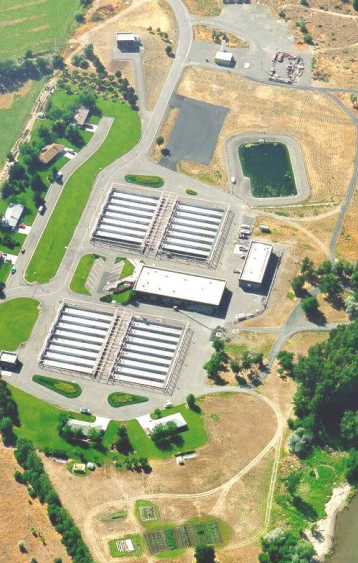 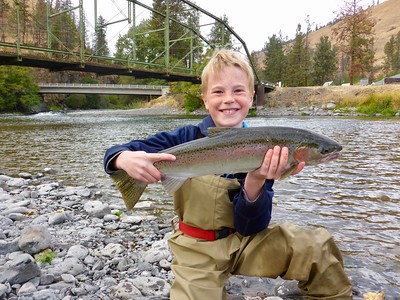 Wallowa Stock Steelhead – Irrigon/Lyons Ferry
Current production in LSRCP program.
= 1,185,000
Imnaha Stock Steelhead at Irrigon
Background – Wallowa Stock
J. Bumgarner - WDFW
N
Reciprocal Study Design    2015-2018 Release Years
160K Total
4K PIT
20K CWT
Lyons Ferry
Hatchery
LOWER GRANITE DAM
20              0             20            40
Kilometers
Columbia River
40K Total
4K PIT
25K CWT
Cottonwood  Creek  Acclimation
Irrigon
Hatchery
40K Total
4K PIT
No CWT
Wallowa  Hatchery
480K Total
4K PIT
25K CWT
Thanks - J. Bumgarner - WDFW
Smolt-to-Adult Survival to Bonneville Dam – PIT Tags
Wallowa Release
Cottonwood Release
WDFW
ODFW
Thanks J. Bumgarner - WDFW
Smolt-to-Adult Survival to Bonneville Dam – PIT Pooled Years
Cottonwood Release
Wallowa Release
WDFW
ODFW
1.6X
2.5X
N=119
N=92
N=203
N=195
Wallowa Stock Steelhead – Irrigon and Lyons FerryAdditional Production/Performance in LSRCP
Potential production change in LSRCP program.
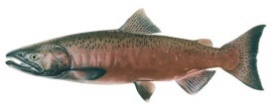 20% increase in steelhead adults, gain production space and options…..
 additional spring Chinook in Oregon, lower density rearing for Imnaha Steelhead
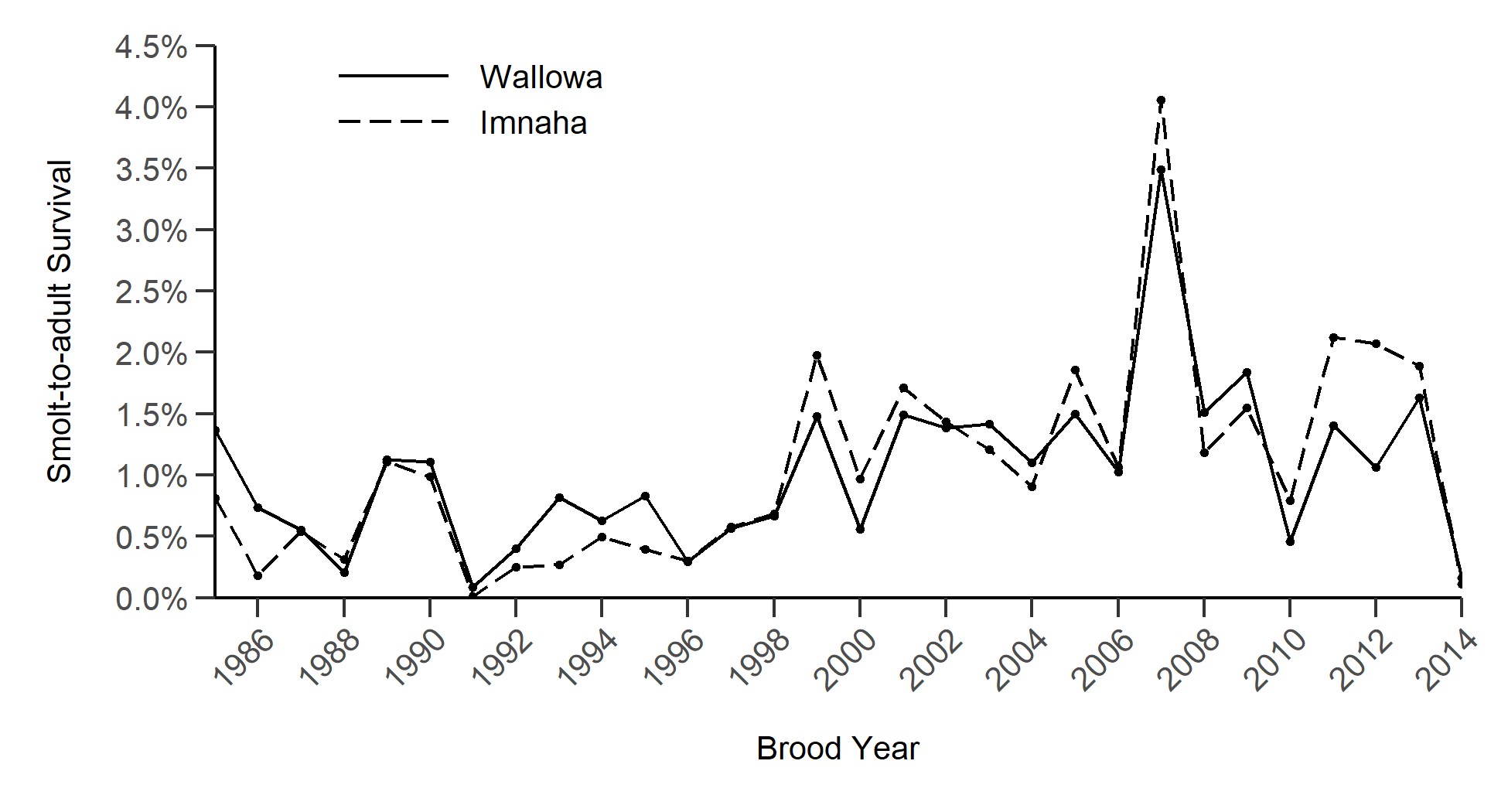 J. Smith –  ODFW Steelhead Report
Could ESA-listed Imnaha stock summer steelhead program reared at Irrigon  improve with rearing at lower densities?
Production of A/B in Upper Salmon
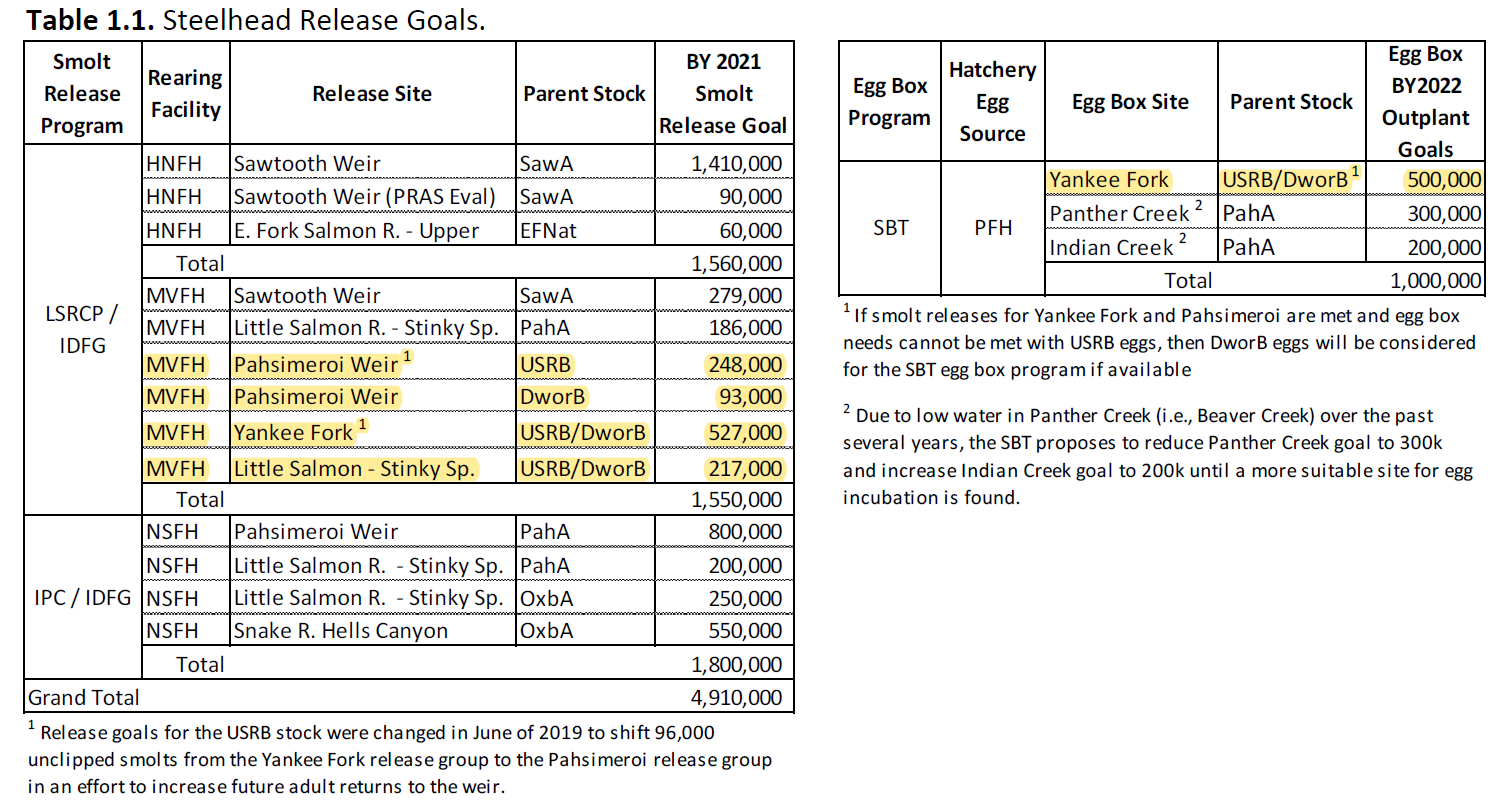 [Speaker Notes: We have a broodstock issue with the B-steelhead program that we’ve been working through in these years of decline.  Often we have to get eggs from DNFH to make the B-steelhead program whole. 

1.085M smolts are B stock
500K egg box program possible for B-stock

Clearwater programs total 2.94 M (all B-stock), 843K is LSRCP production.  Compositionally, Salmon is smaller component of overall B production (27%) and not as well performing as programs in Clearwater Basin.]
Local Brood for B-Steelhead in Upper Salmon (USAL)
SAR of A and B Steelhead in Upper Salmon
Combined A vs Combined B in Salmon Basin
DWOR B vs. USAL B 
in Salmon Basin
B. Leth - IDFG Survival Data
[Speaker Notes: SAR data to project area - Release to LGD based on PBT analyses, no PIT/CWT. 

Since BY2013, about <2/3 of the releases have been USAL B stock…. ~62%.]
Alternatives
In development…
HRT Alternatives for Magic Valley B-run
Current program with implementation of all recommendations.

Develop a locally adapted broodstock for maintaining a segregated harvest program for B-run steelhead in the Upper Salmon River.

Develop an integrated B-run steelhead conservation and harvest program from fish native to the Salmon River (SF and MF).

Discontinue the transfer of Dworshak steelhead eggs to Magic Valley FH.  Replace with direct releases from Clearwater FH to the Salmon River.

Terminate the B-run steelhead program and increase the size of the A-run steelhead program at Magic Valley FH.

Terminate the existing A and B-run steelhead programs and replace with resident fish programs for the Salmon and Snake River basin.

Terminate all programs, decommission hatchery, and implement alternative mitigation strategies.
HRT Alternatives for Magic Valley B-run
Current program with implementation of all recommendations.

Develop a locally adapted broodstock for maintaining a segregated harvest program for B-run steelhead in the Upper Salmon River.

Develop an integrated B-run steelhead conservation and harvest program from fish native to the Salmon River (SF and MF).

Discontinue the transfer of Dworshak steelhead eggs to Magic Valley FH.  Replace with direct releases from Clearwater FH to the Salmon River.

Terminate the B-run steelhead program and increase the size of the A-run steelhead program at Magic Valley FH.

Terminate the existing A and B-run steelhead programs and replace with resident fish programs for the Salmon and Snake River basin.

Terminate all programs, decommission hatchery, and implement alternative mitigation strategies.
Summary
Changes would improve
Abundance
Performance 
Hopefully, all fisheries in time.
Status quo won’t produce more adults, steelhead won’t fix themselves. 
Changes aren’t cost prohibitive.
Adaptive Management – defined by Kingsford et al. 2017
“Adaptive management should include governance, planning, implementation of decisions, and monitoring and evaluation of subsequent outcomes”
Questions?
Length of USAL-B (cm)
Length cuttoff for 
B-steelhead 78 cm